«Взаимодействие инструктора по физической культуре с родителями в организации физкультурно-оздоровительной работе с детьми»
Подготовил:                                                                                                                     инструктор по физической культуре
1 квалификационной категории                                                                                                                              Мартюшова Елена Юрьевна



Новосибирск 2024
Цель-разностороннее развитие ребенка в период дошкольного детства с учетом возрастных и индивидуальных особенностей на основе духовно-нравственных ценностей российского народа, исторических и национально-культурных традиций.
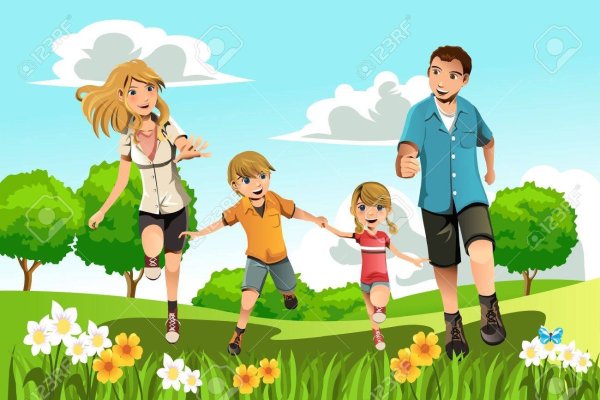 Задачи:
-внедрять в образовательную деятельность ДОУ разнообразные формы физкультурно-оздоровительной работы с участием детей и их родителей учитывая тему и ценностью месяца;
-сформировать положительное отношение к занятиям физкультурой и спортом, к здоровому образу жизни в семье;
-повышать интерес родителей воспитанников к участию в физкультурных и оздоровительных мероприятиях совместно с детьми;
-привлечь родителей к осуществлению воспитательного процесса, созданию здоровой среды.
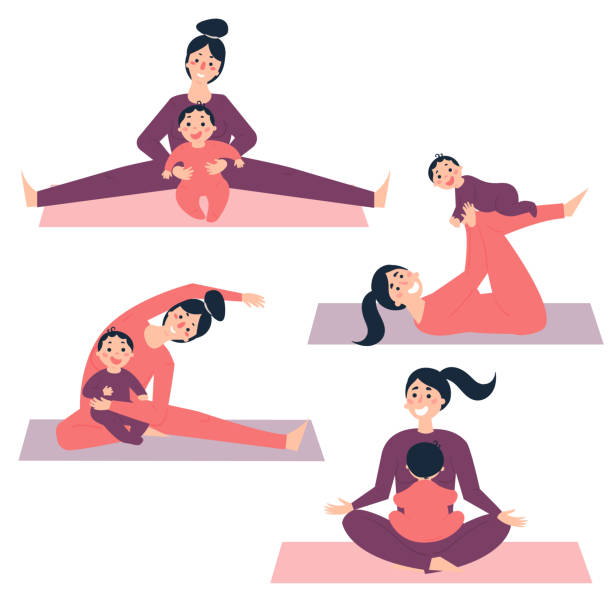 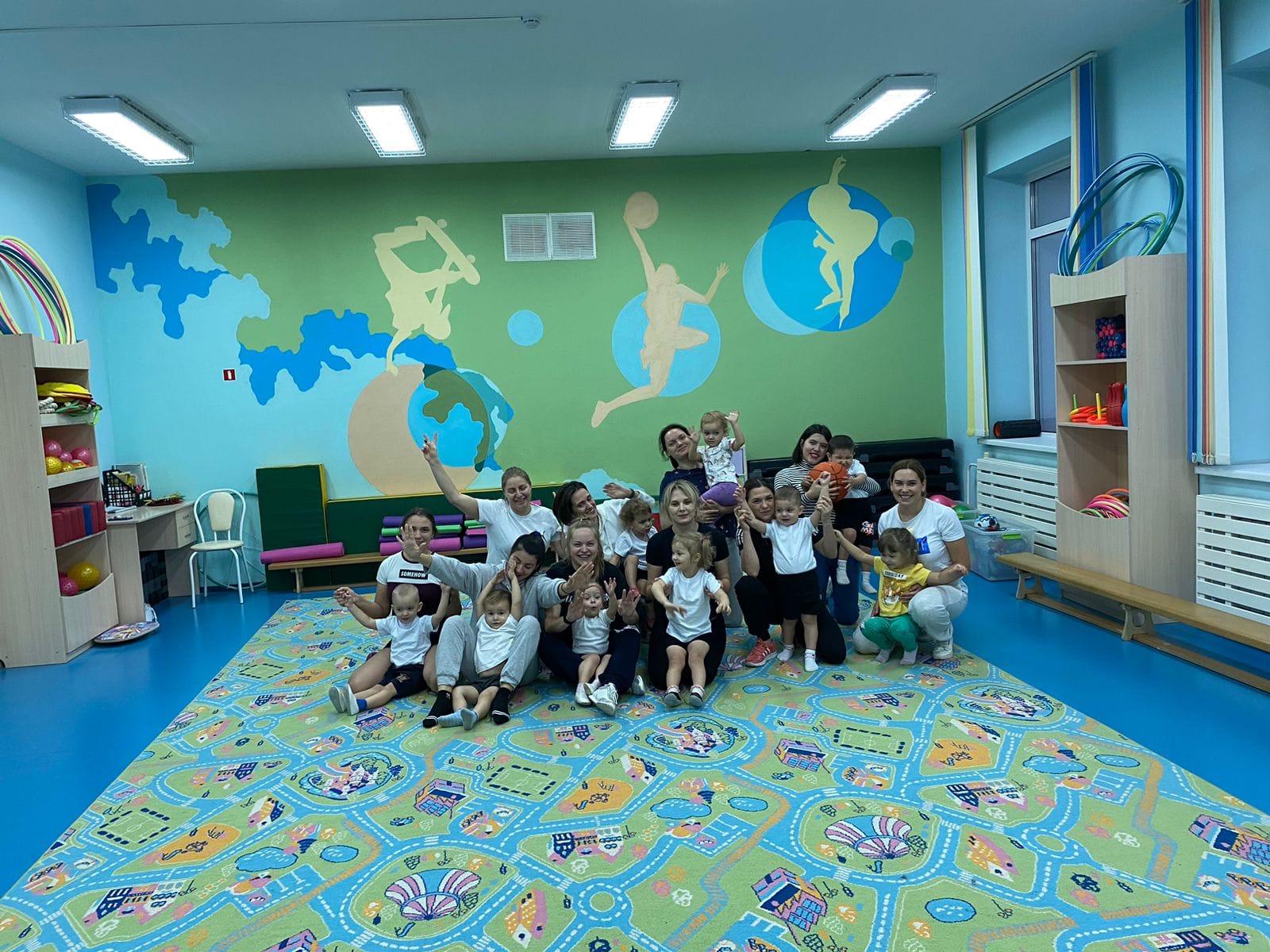 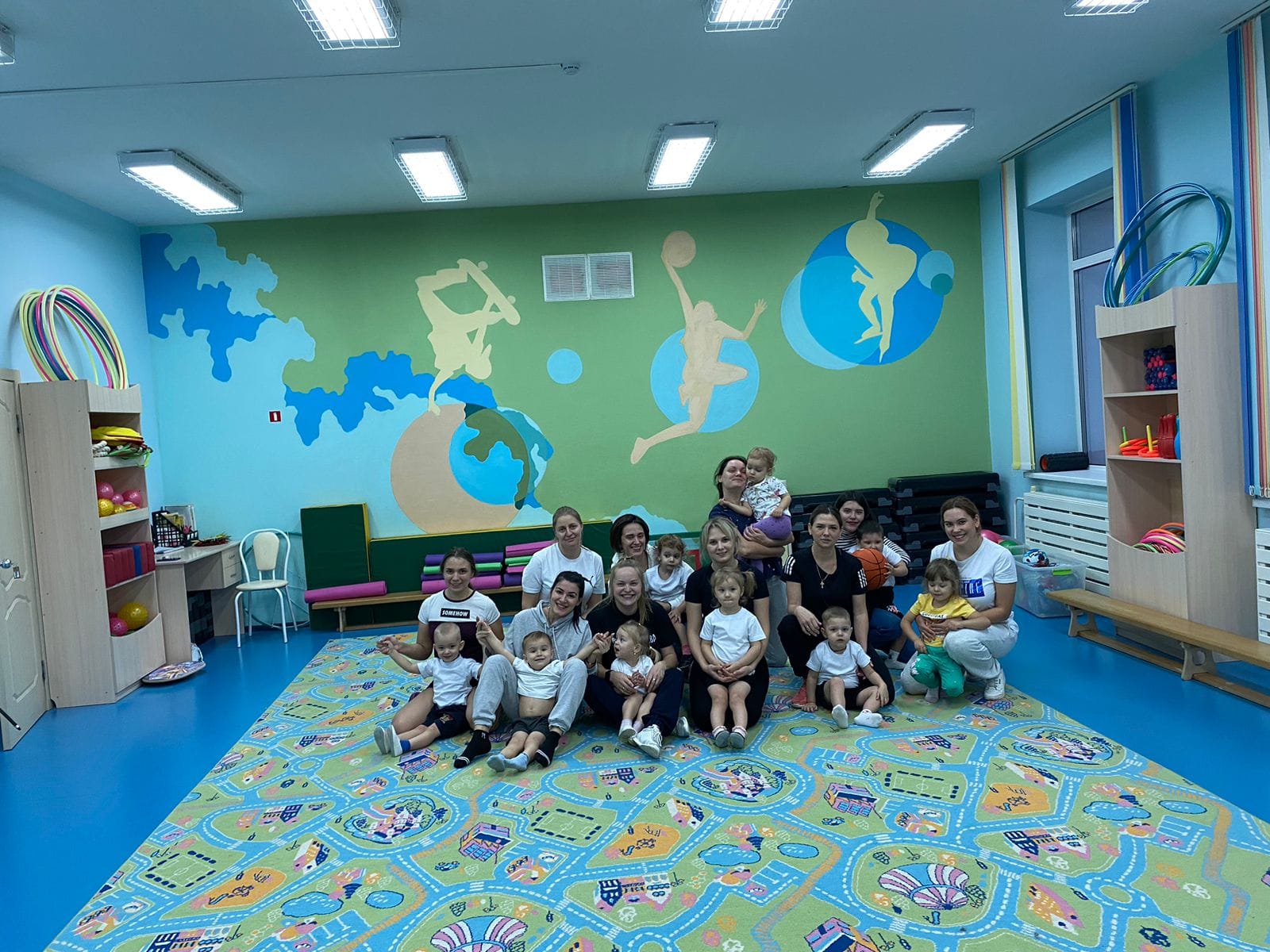 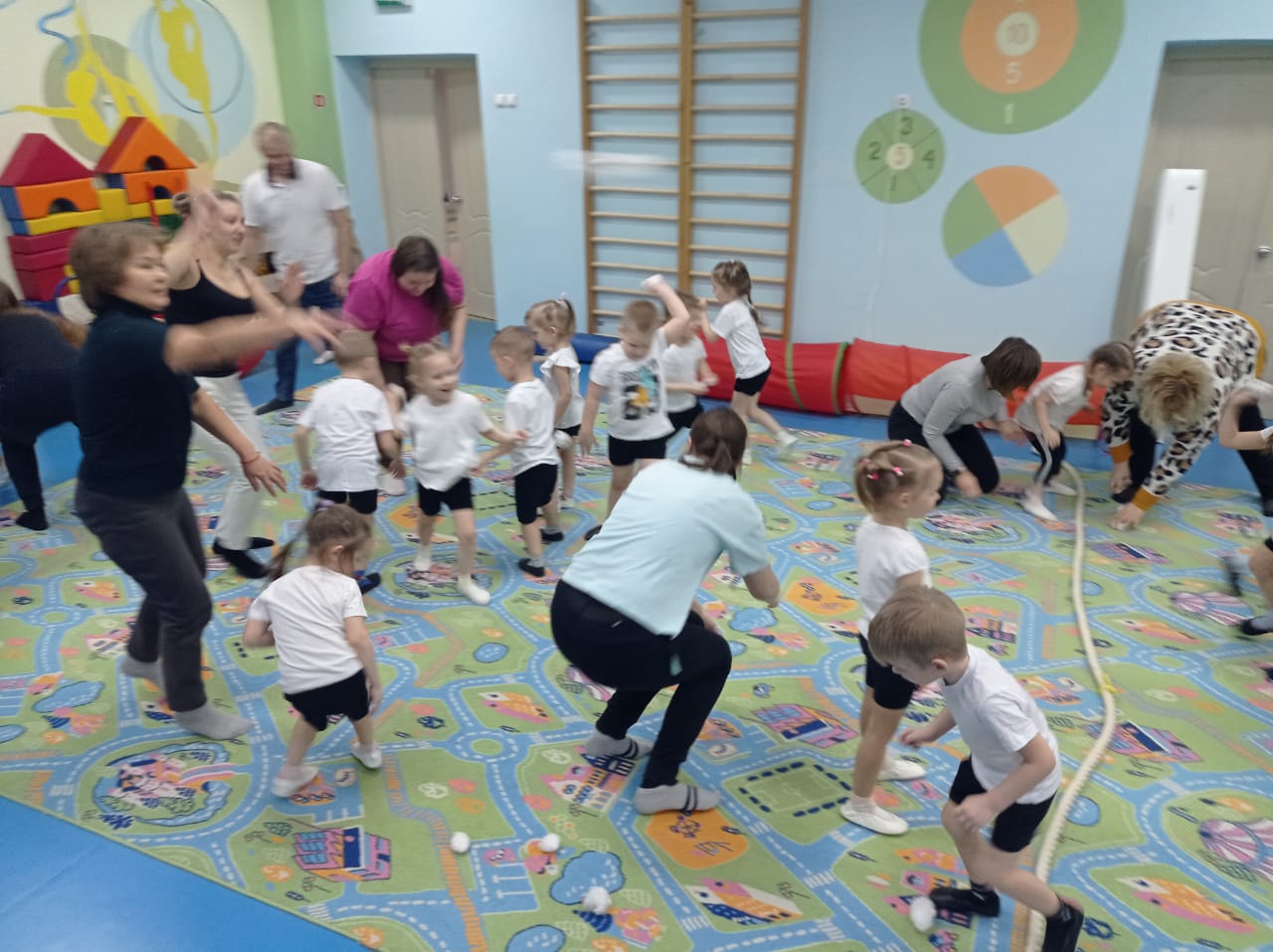 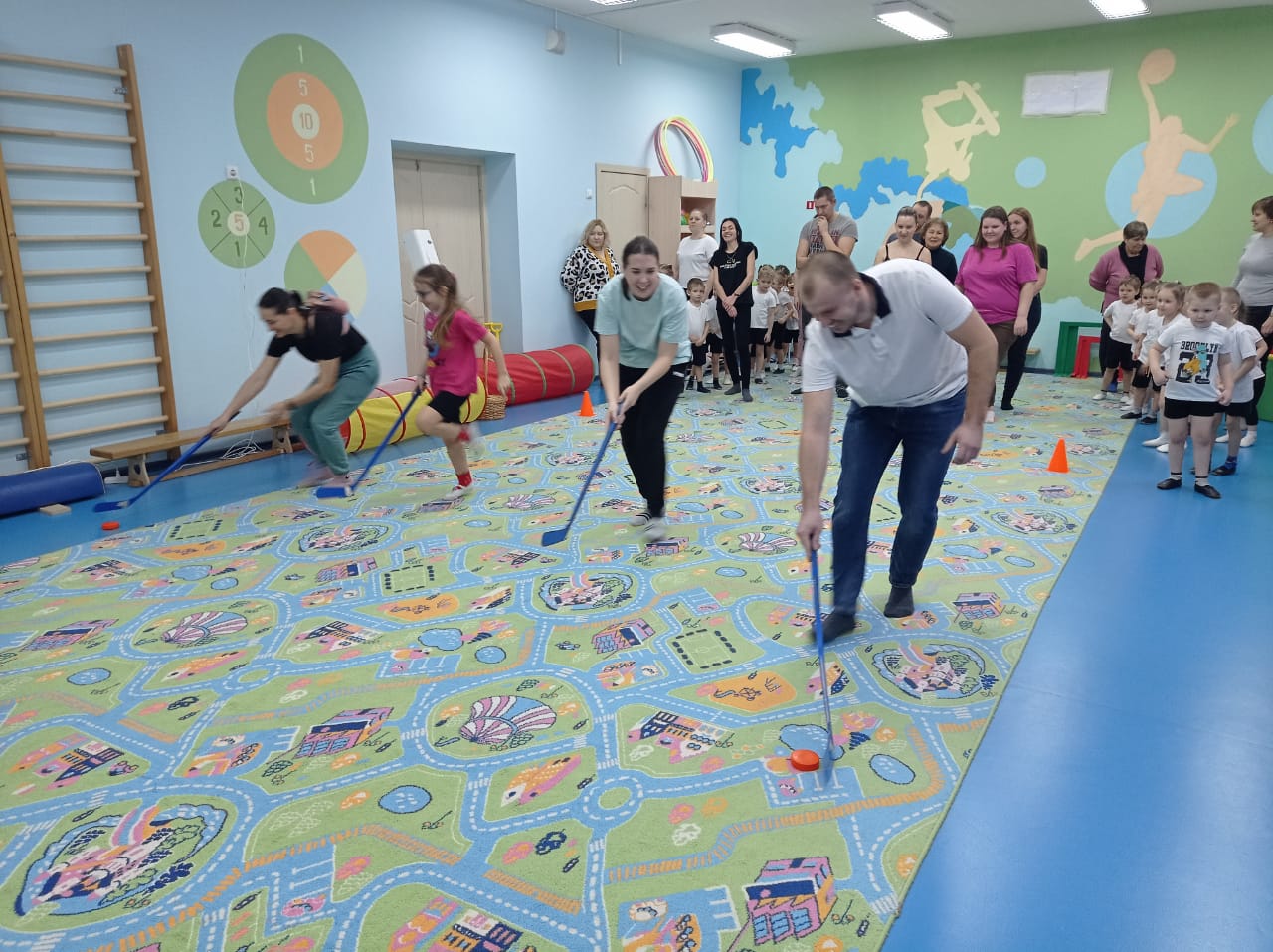 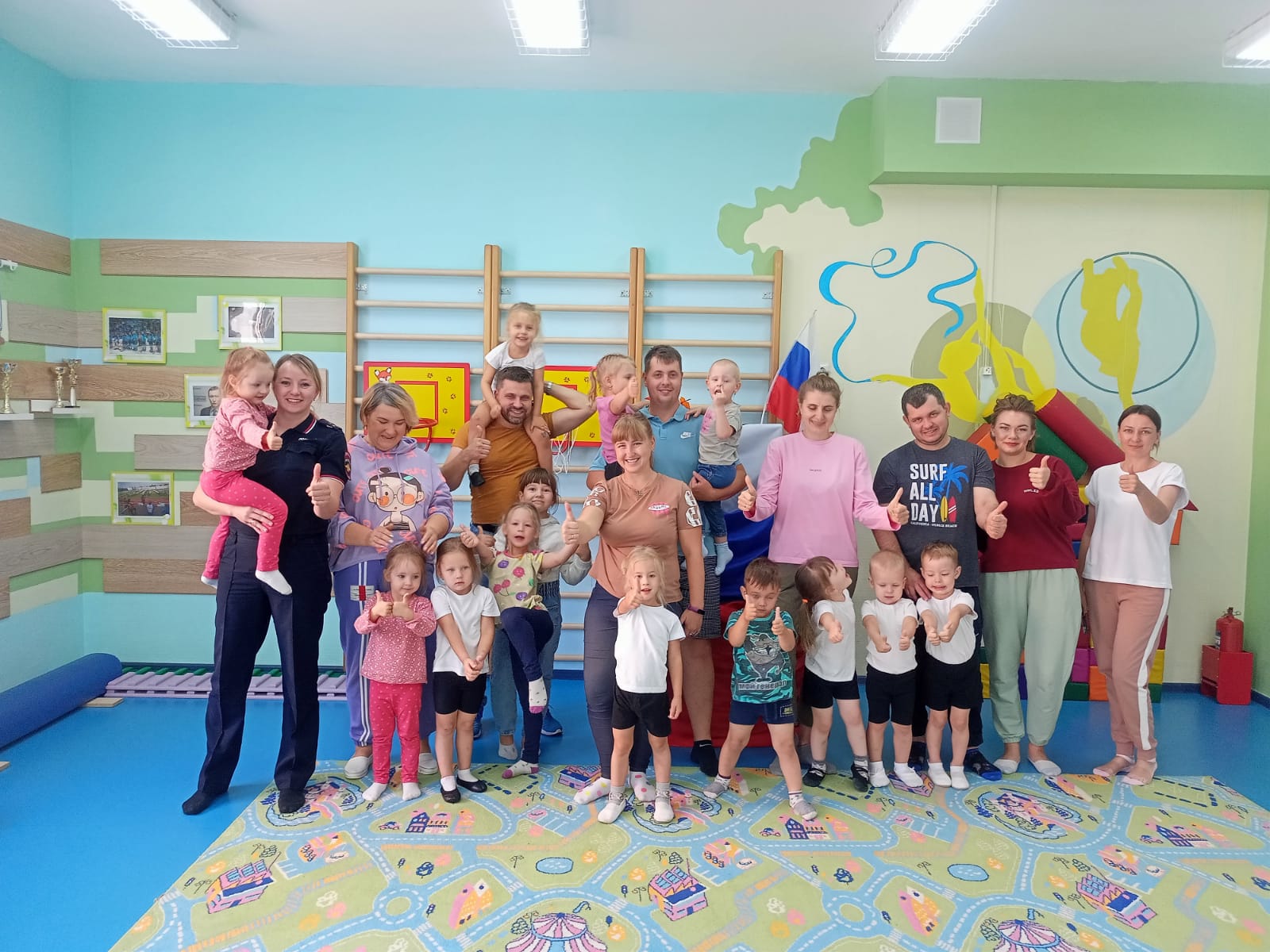 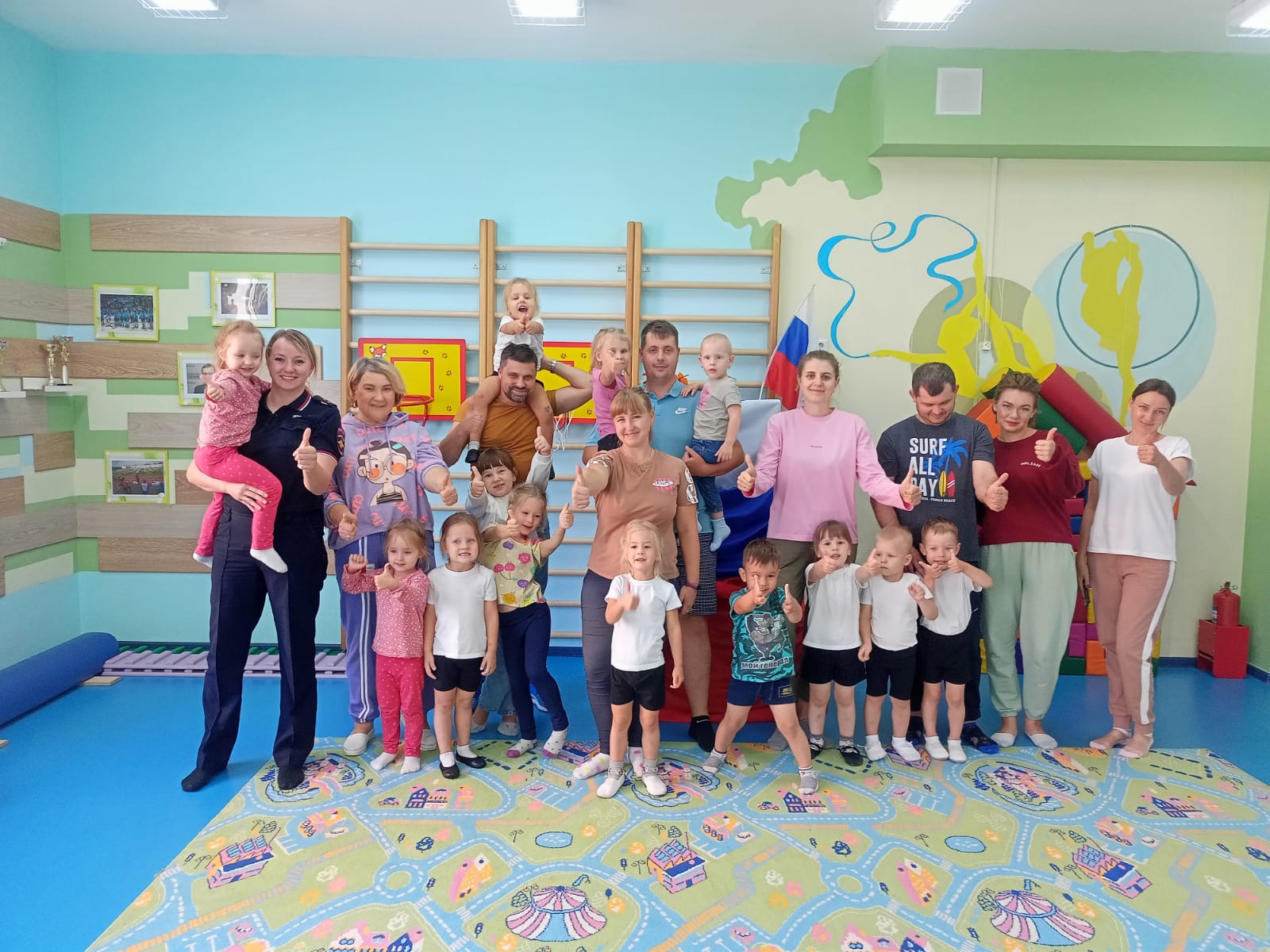 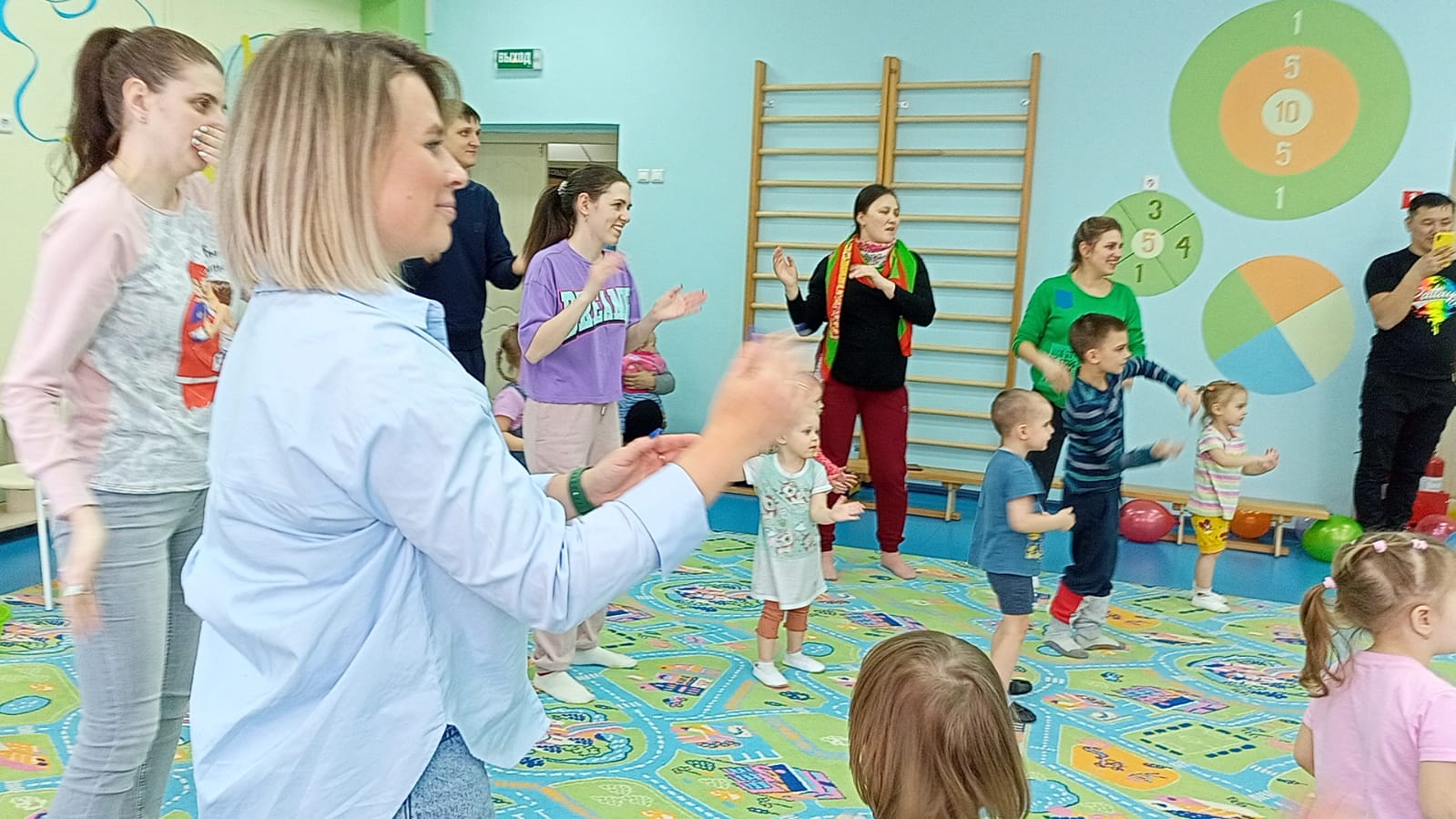 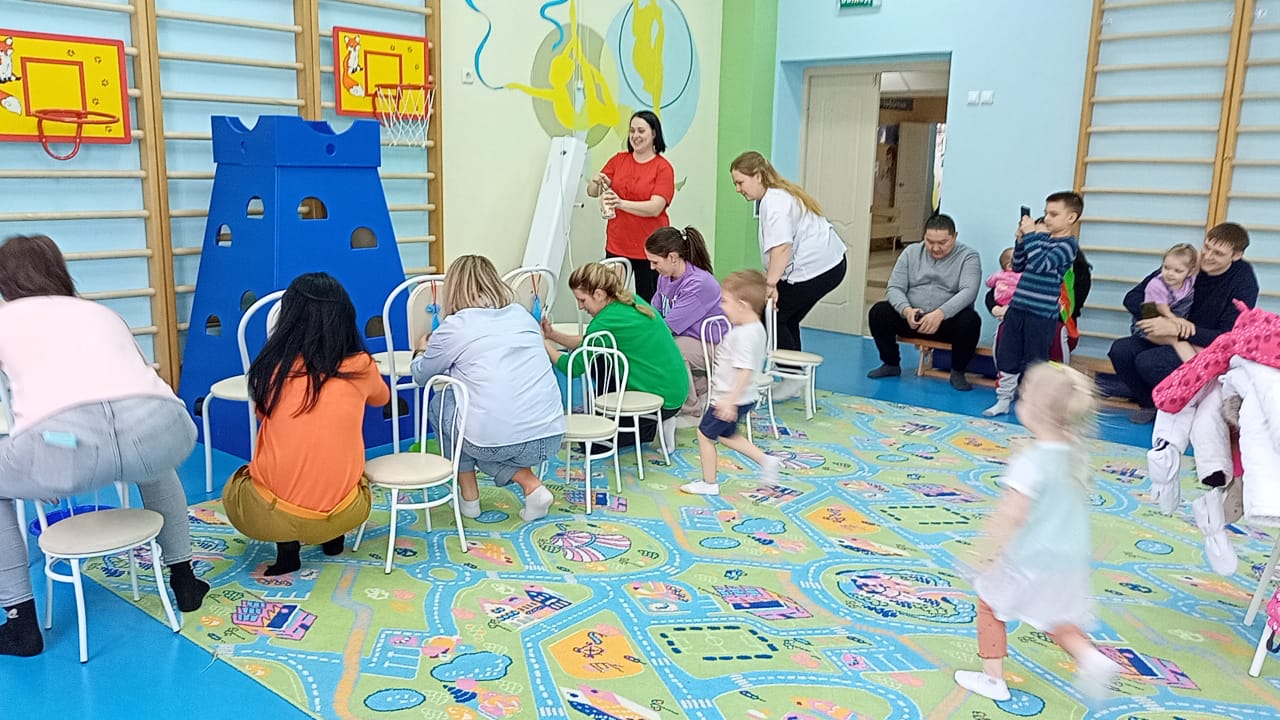 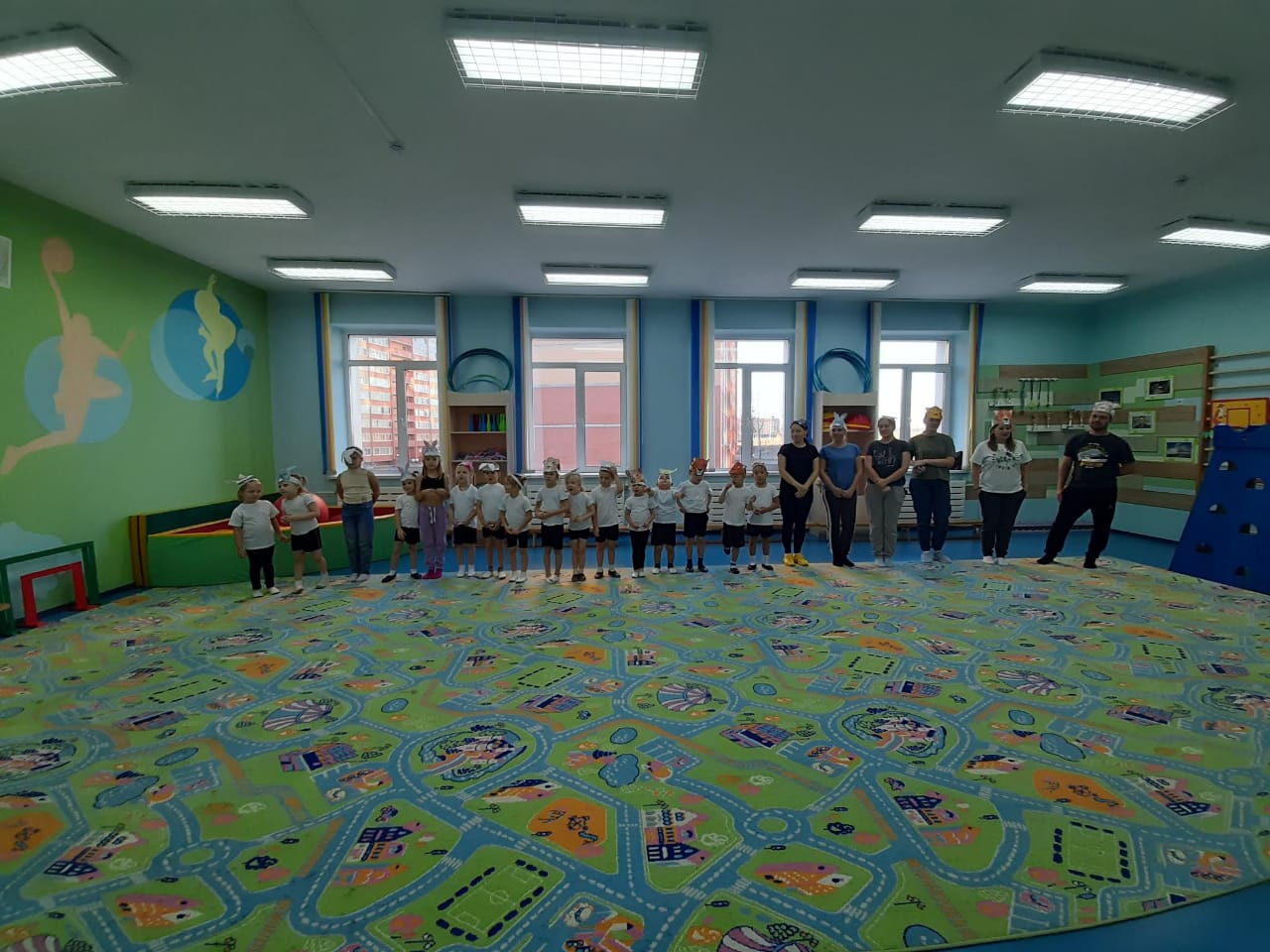 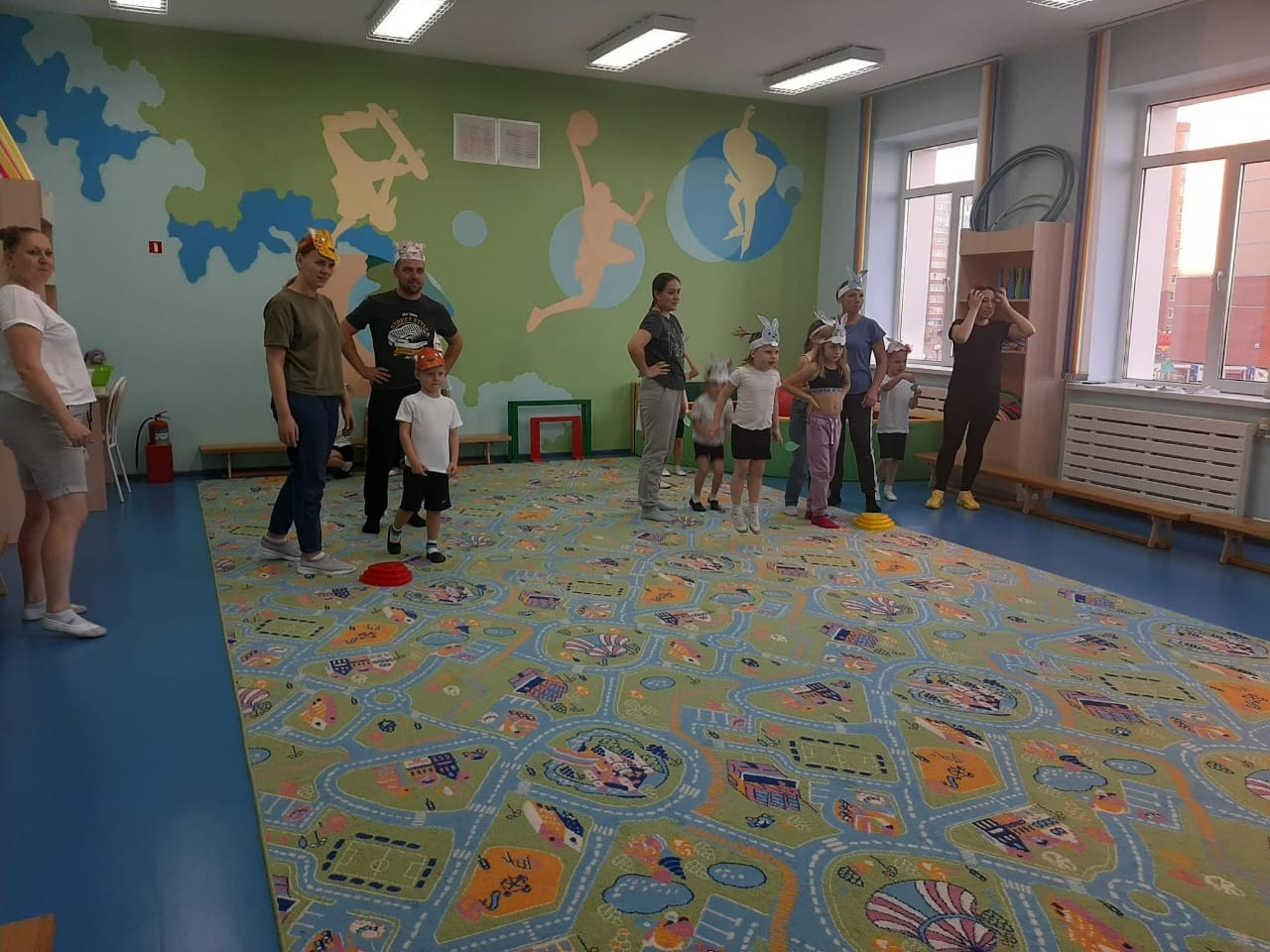 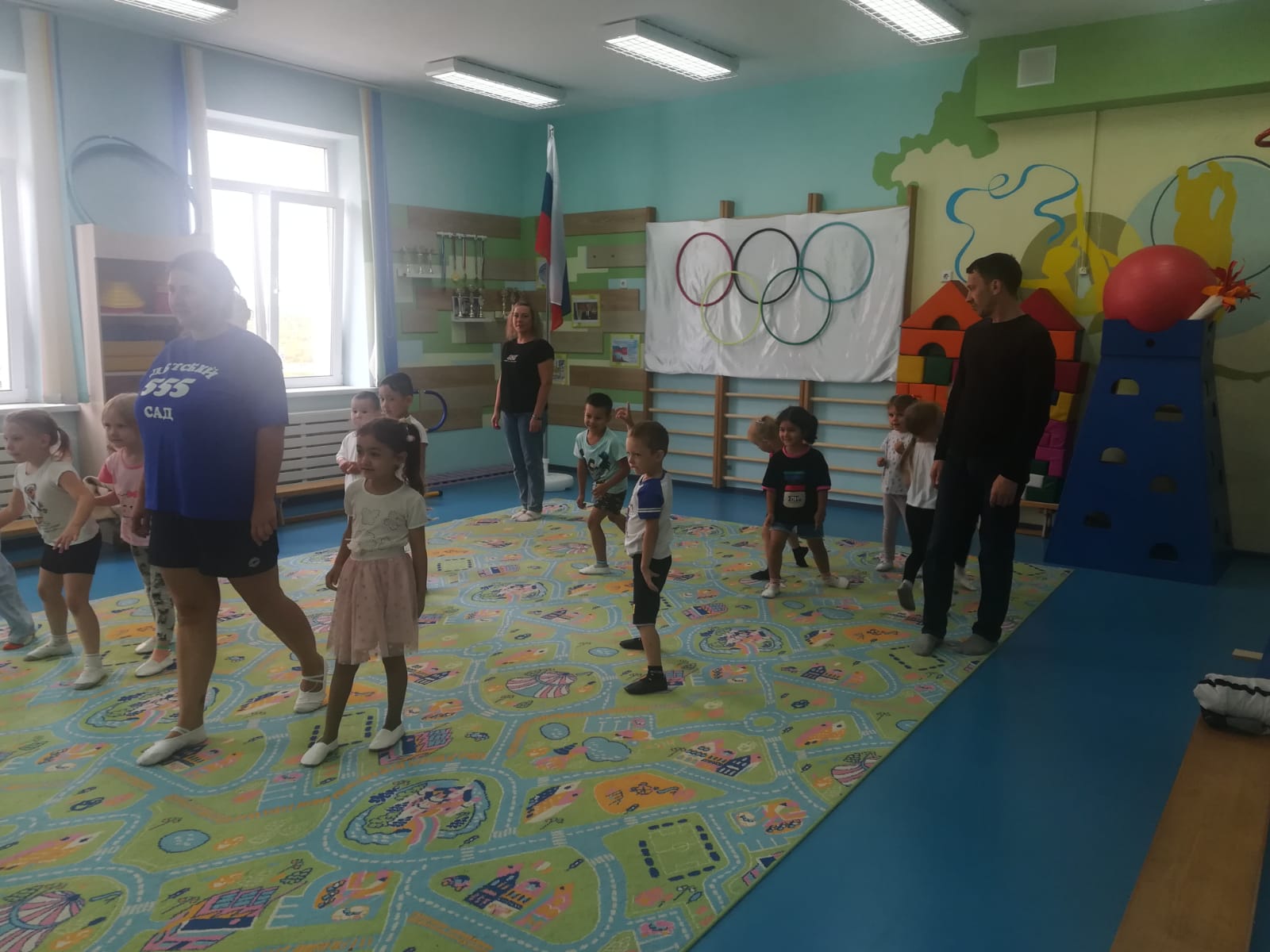 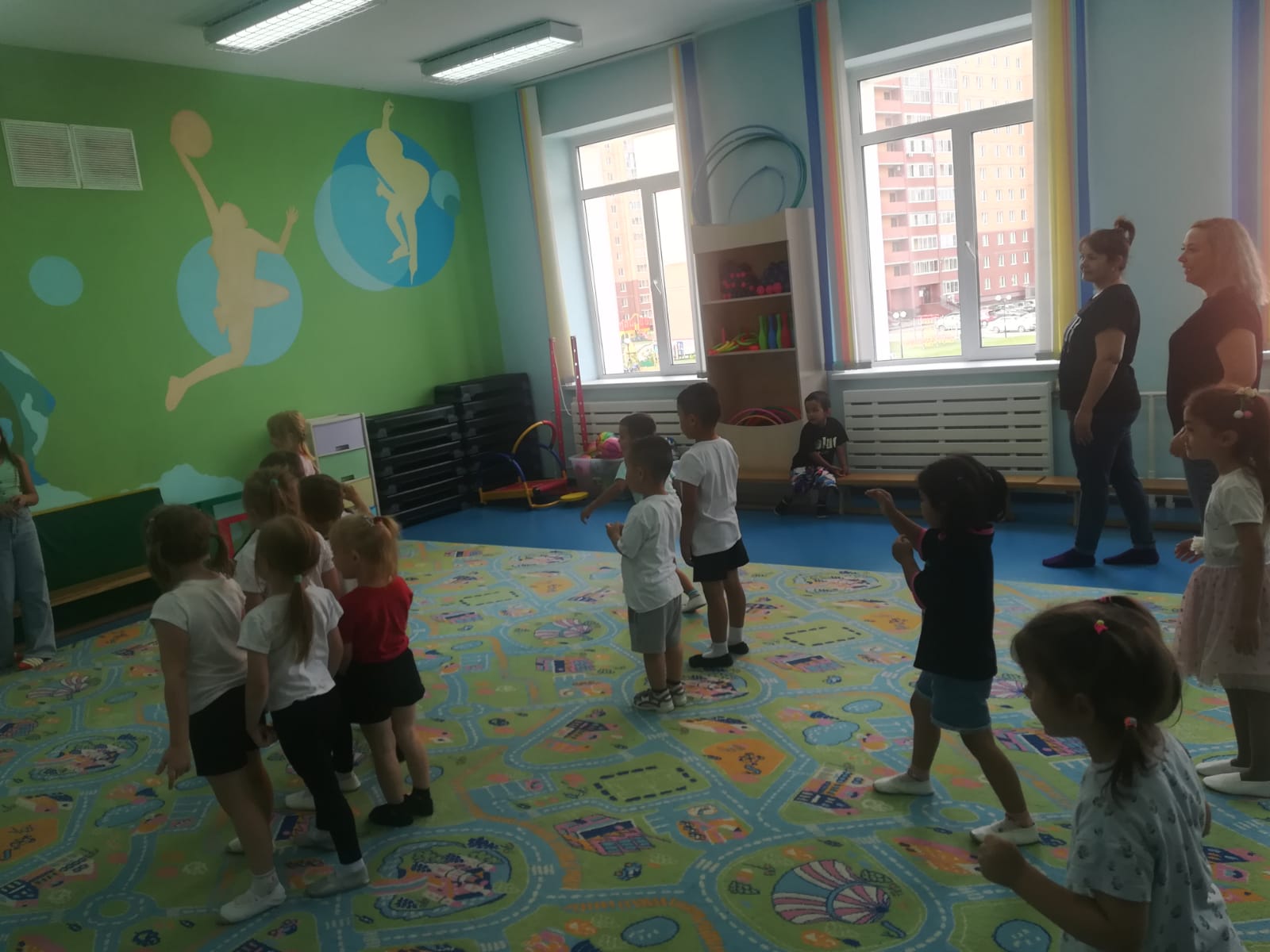 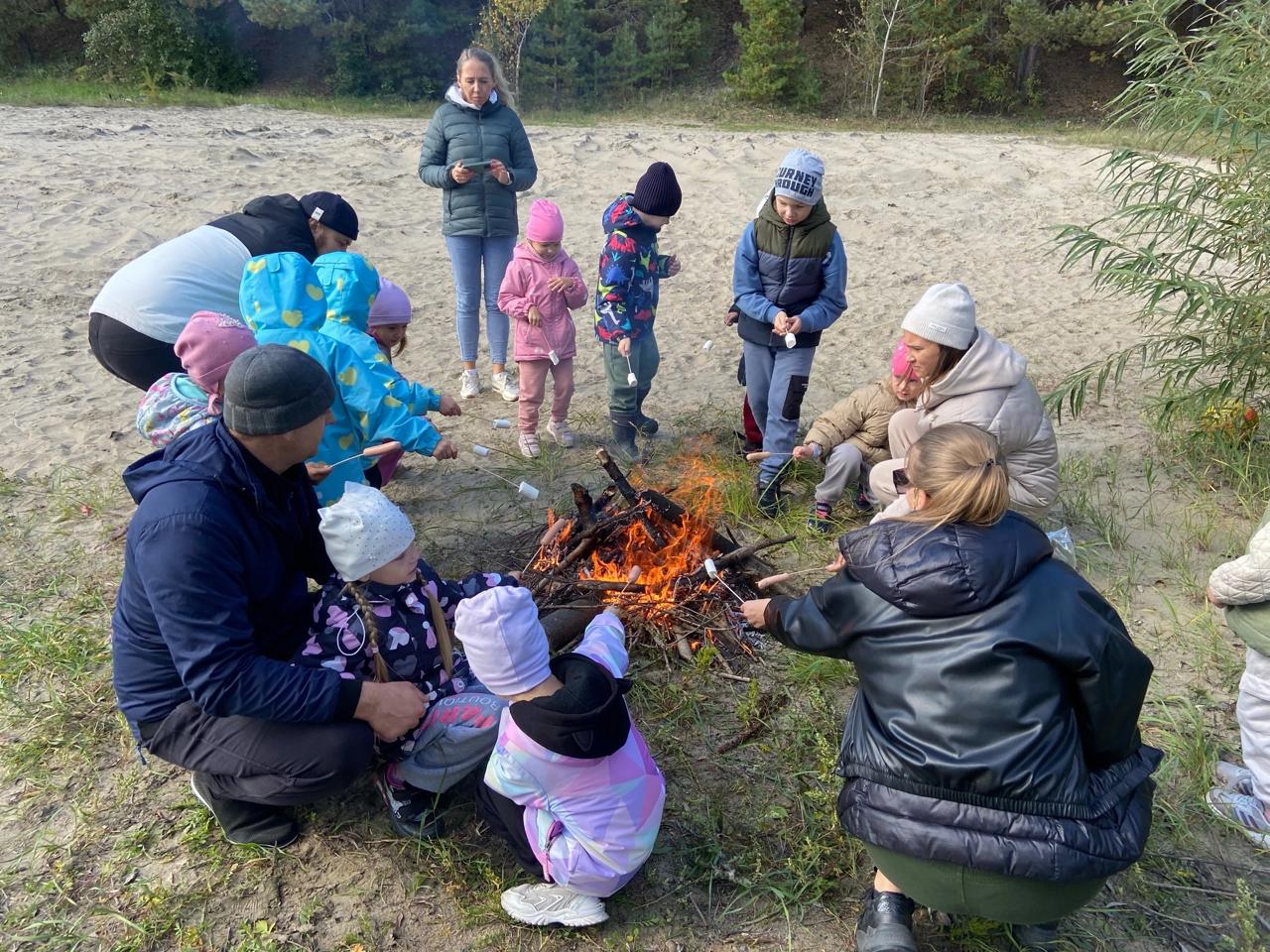 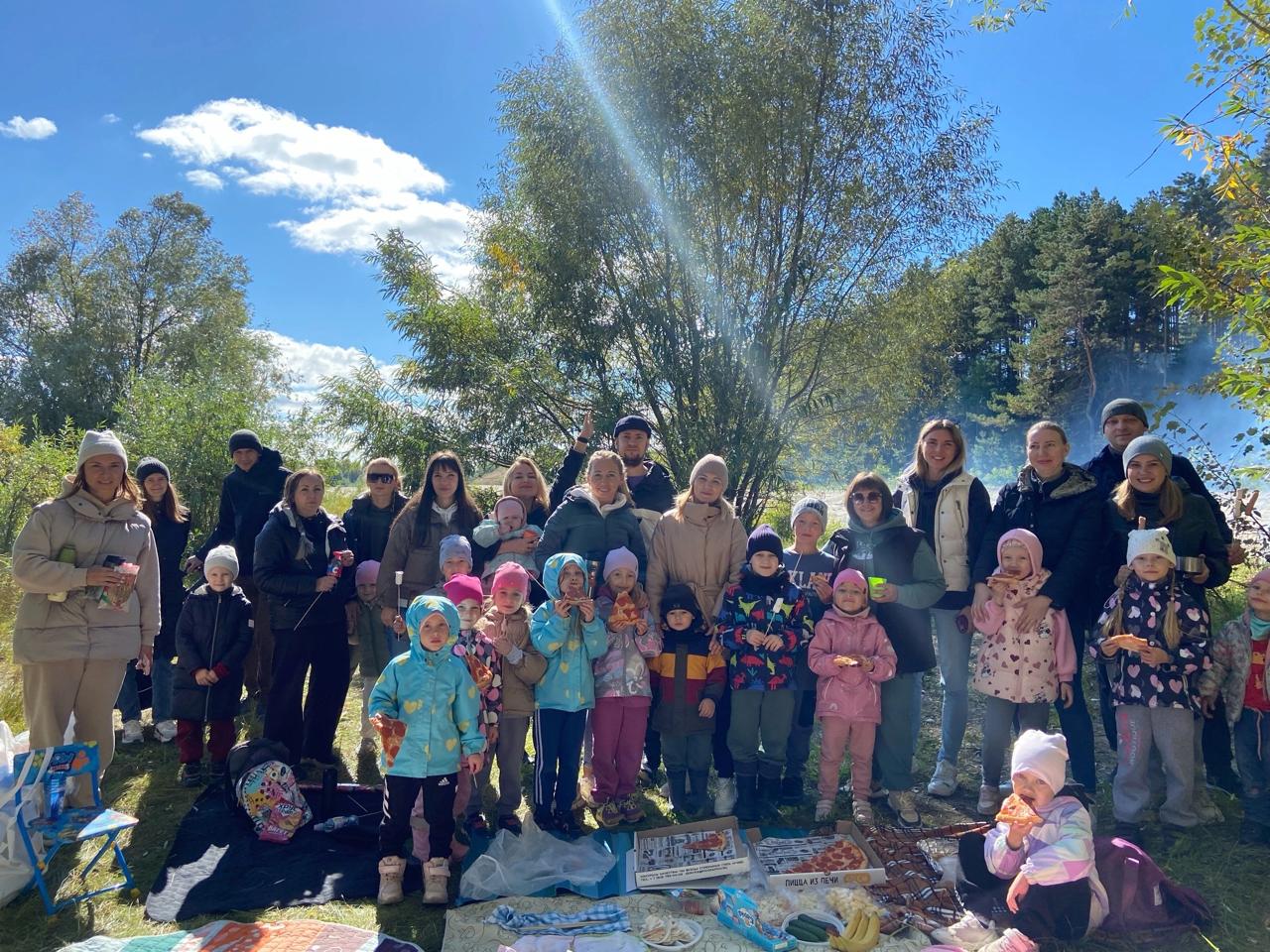 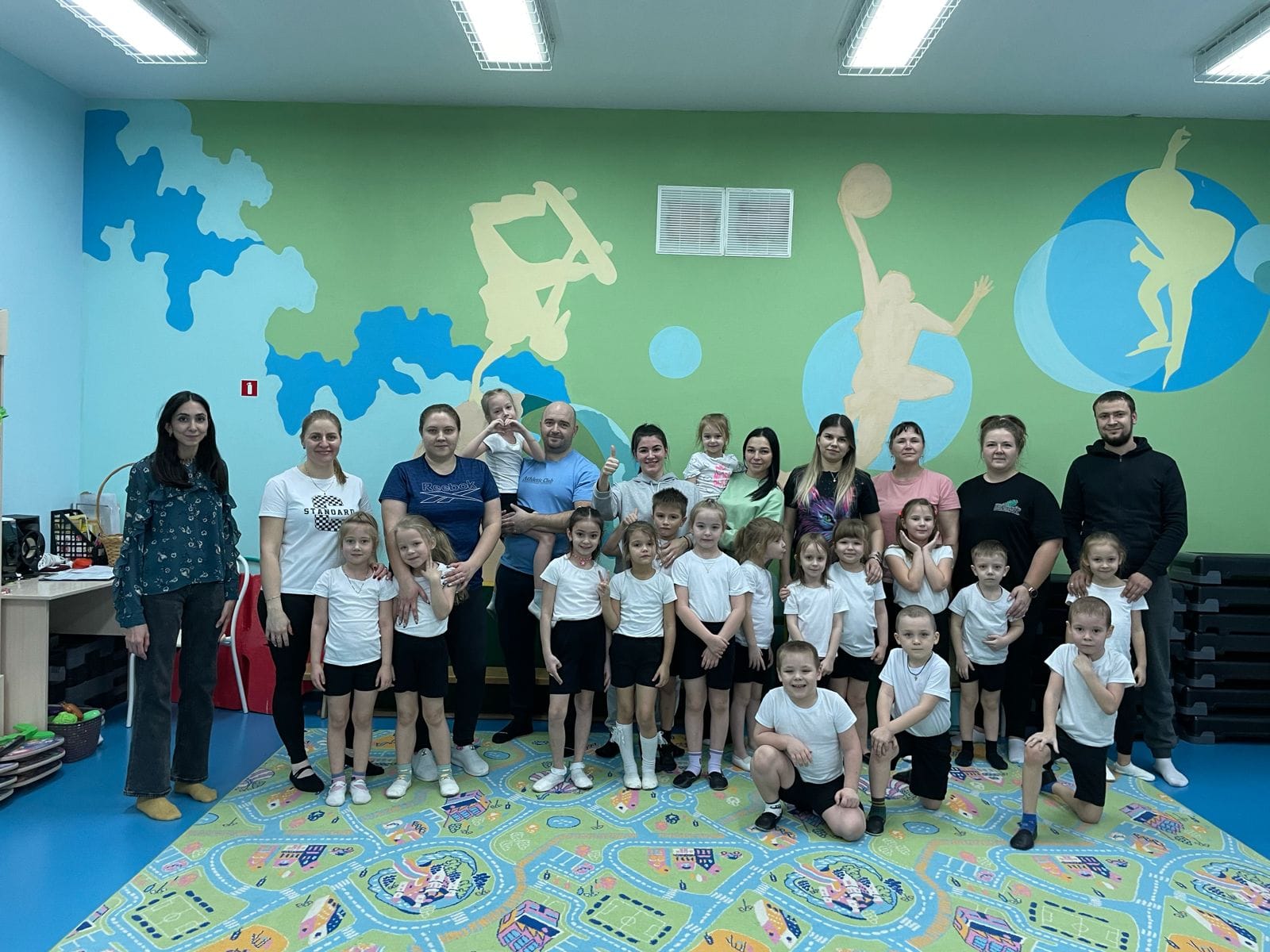 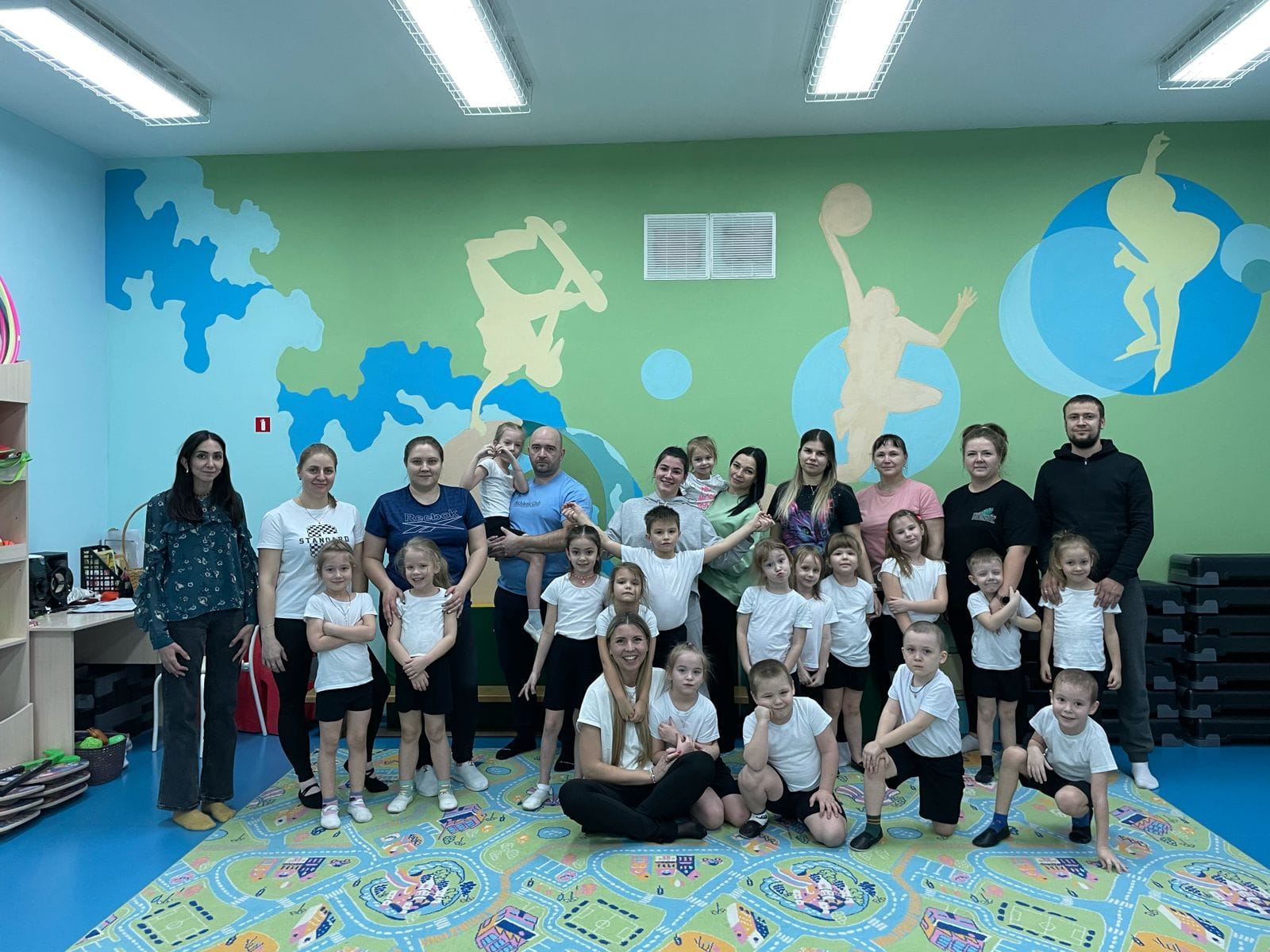 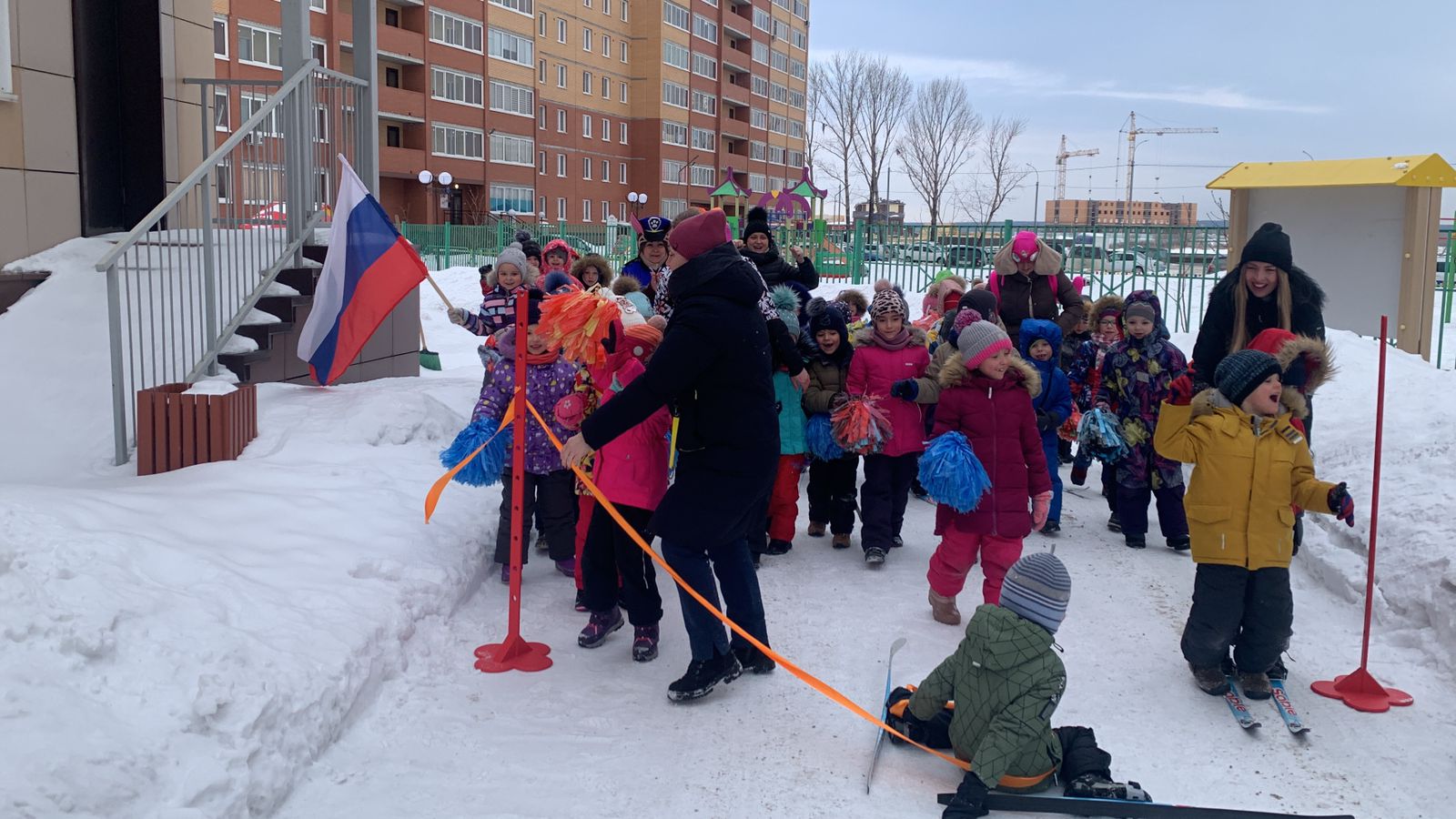 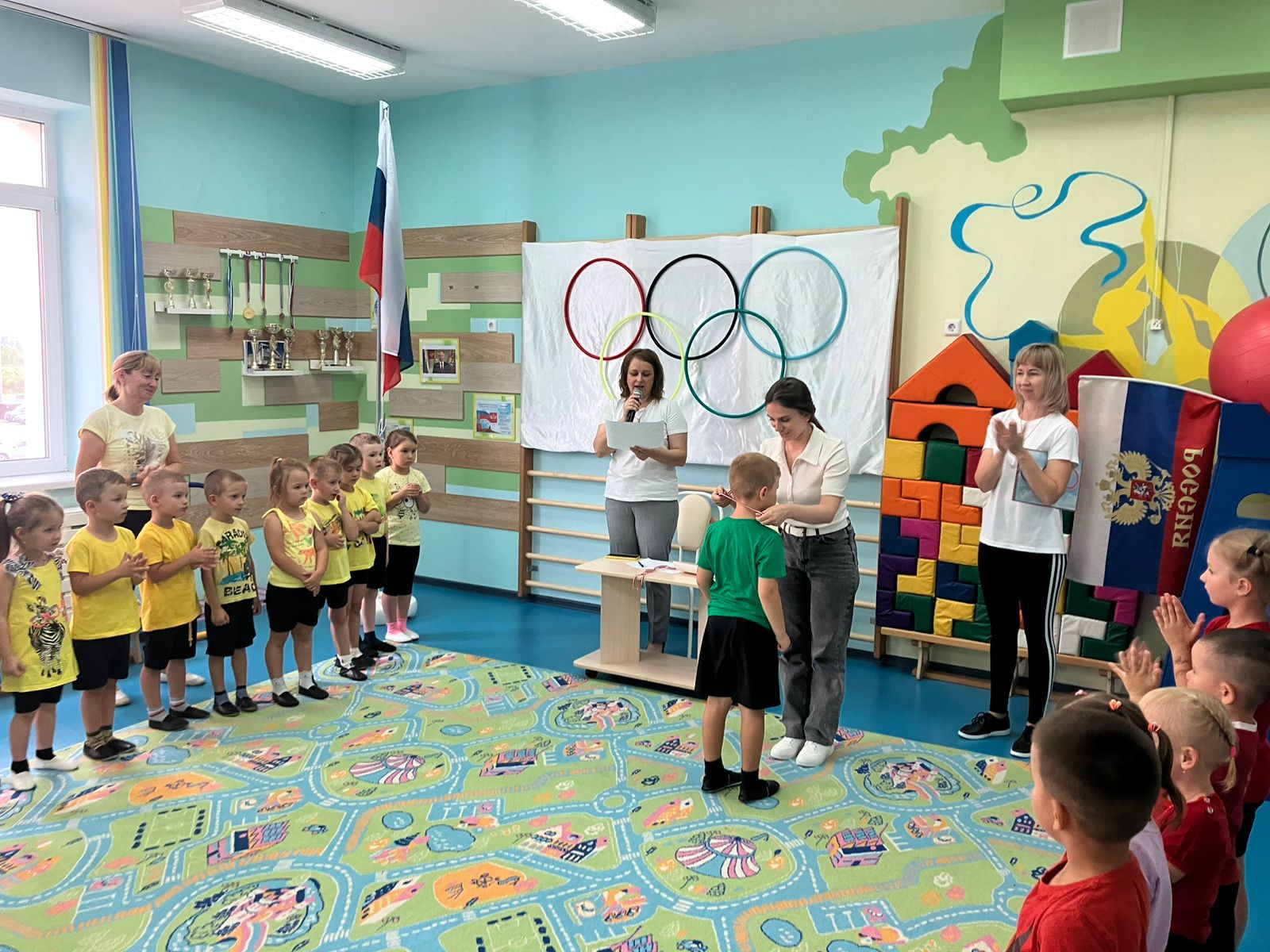 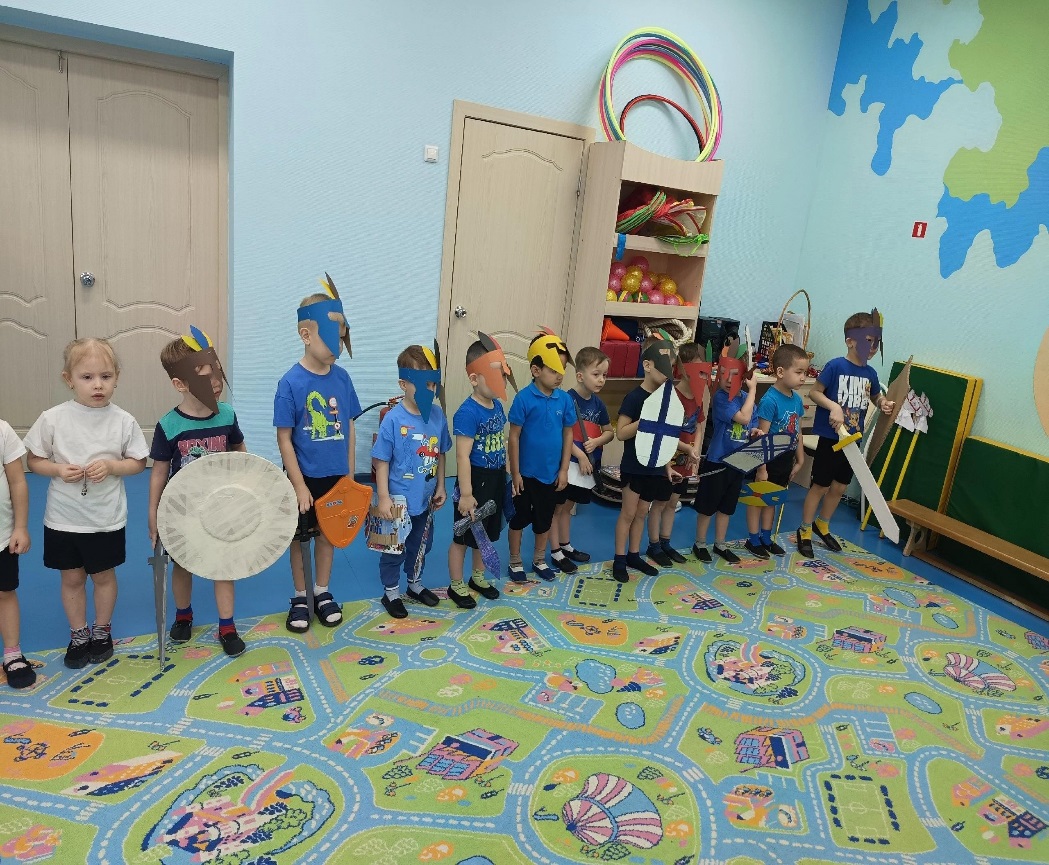 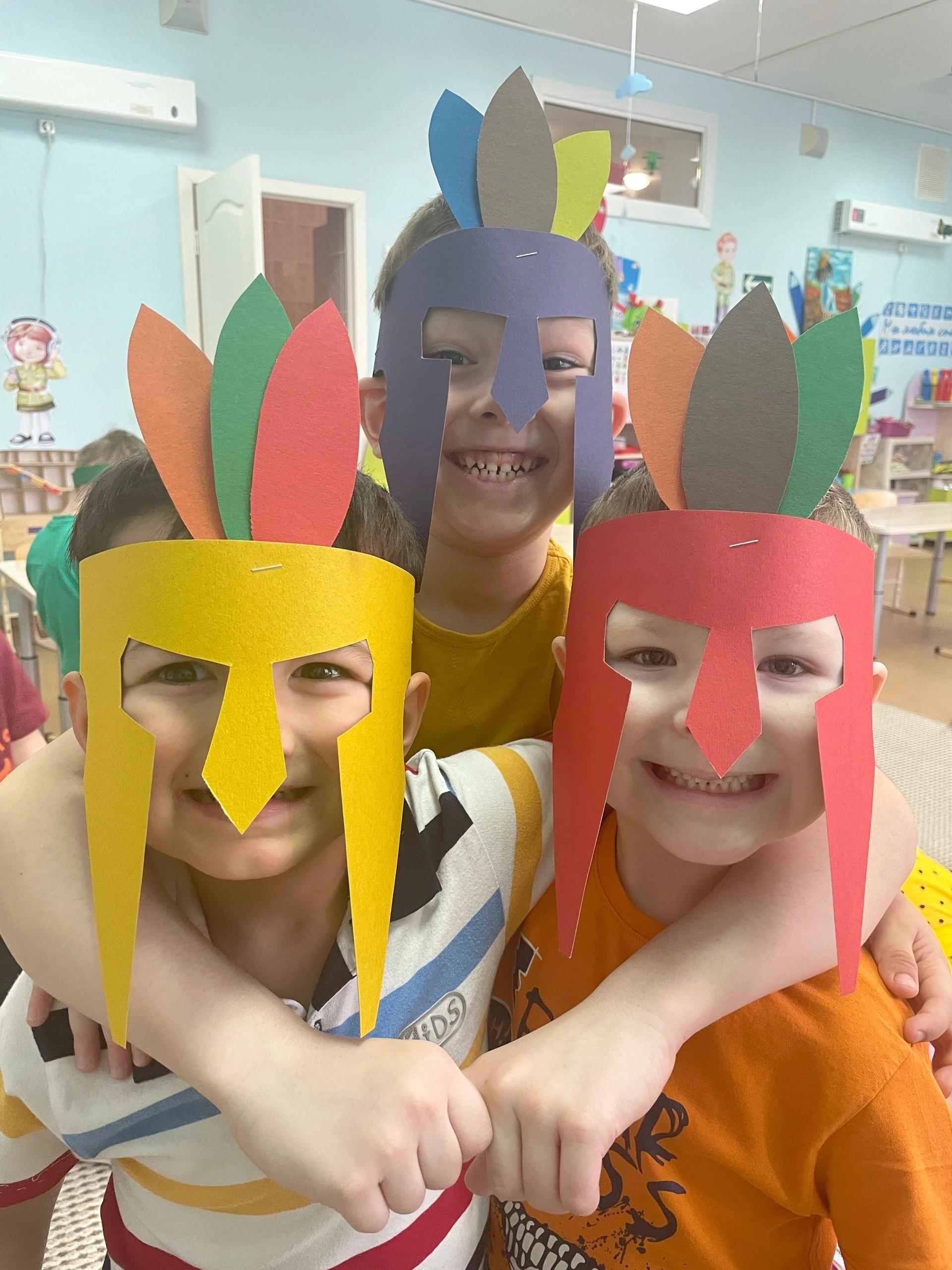 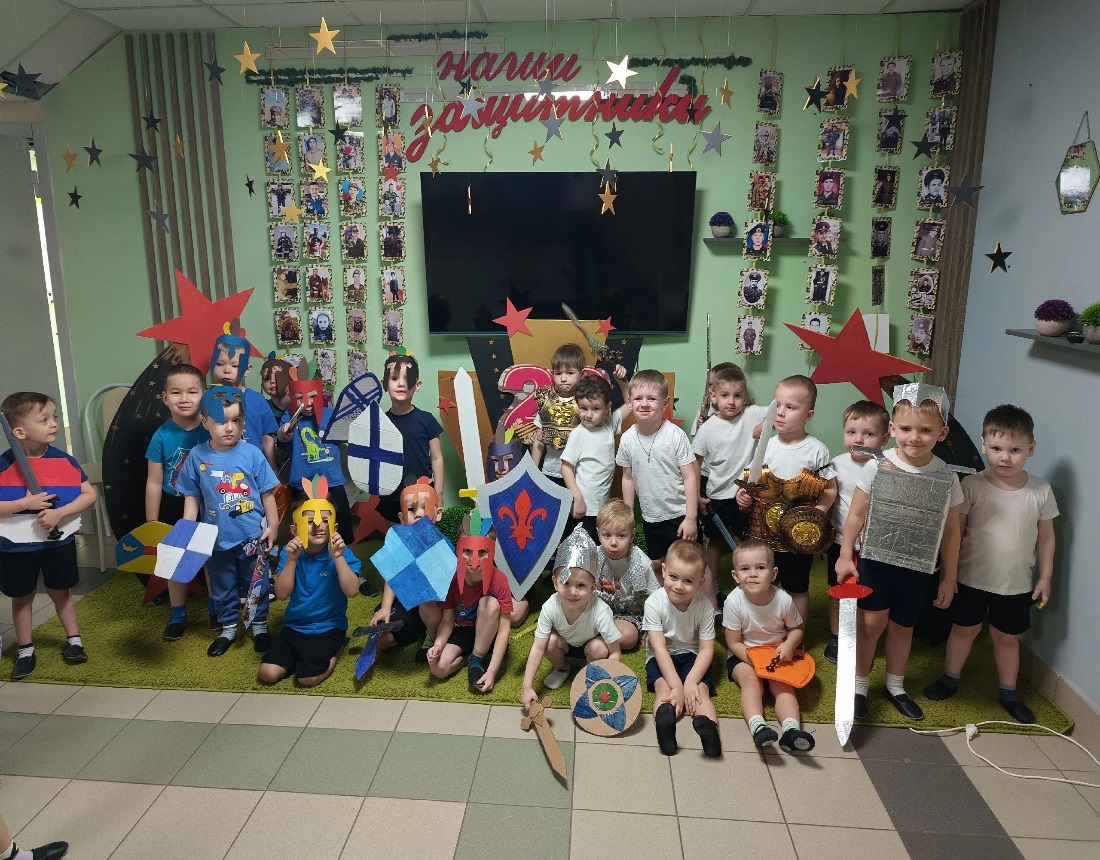 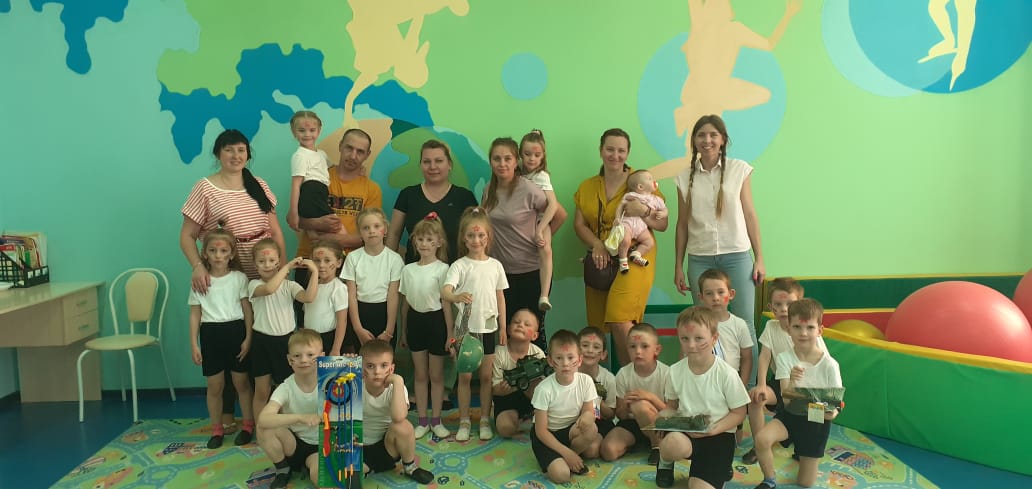 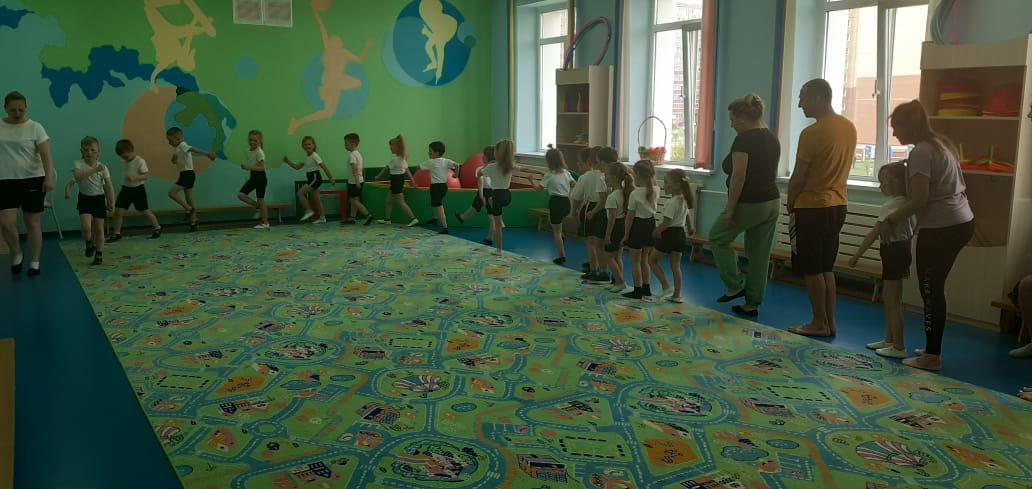 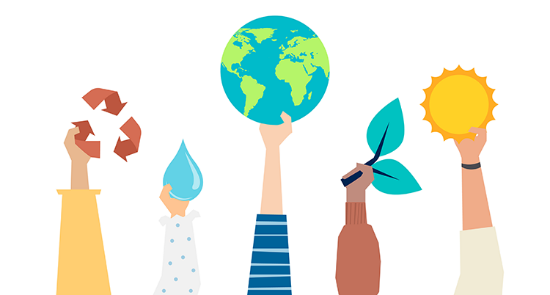 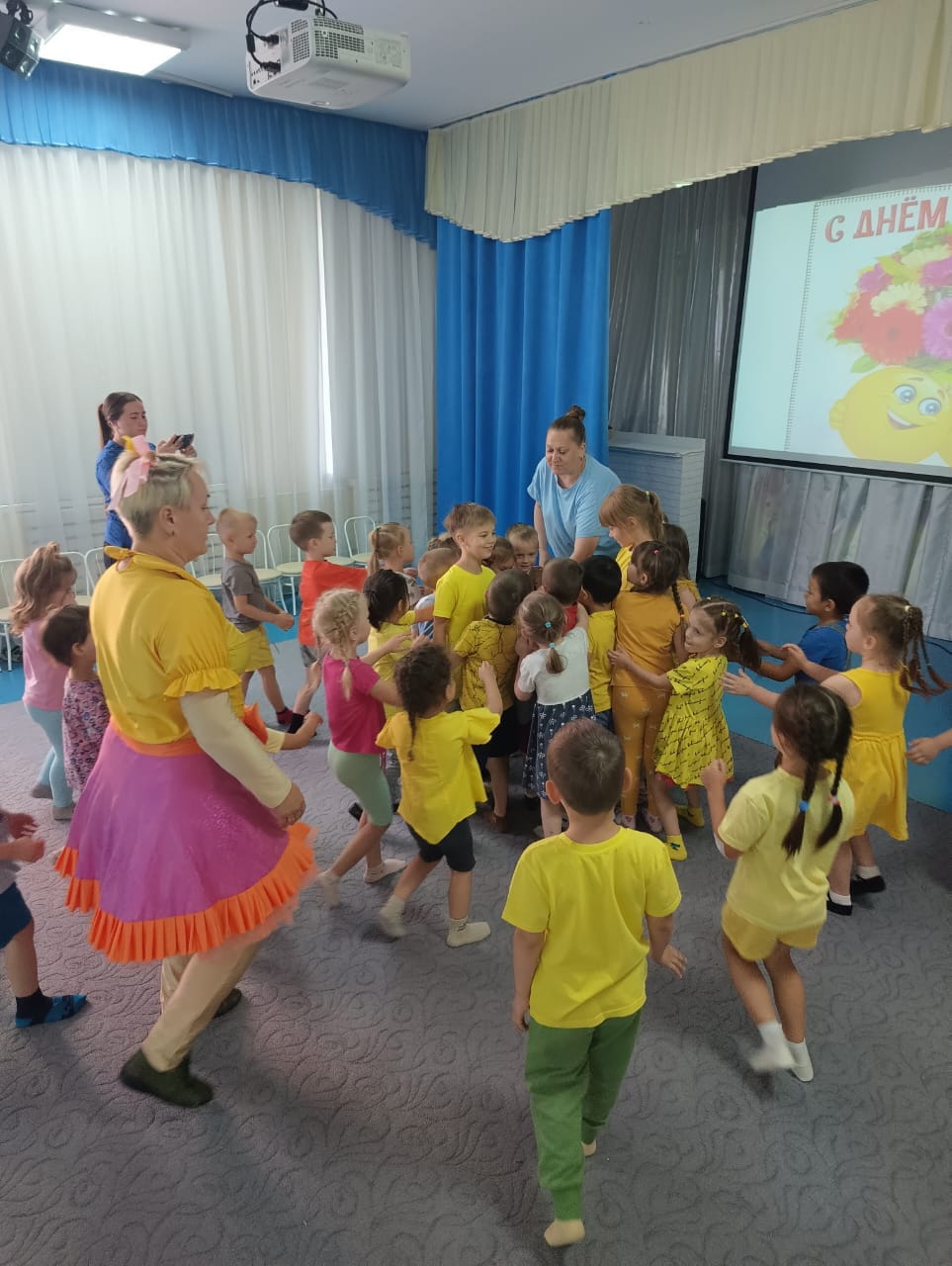 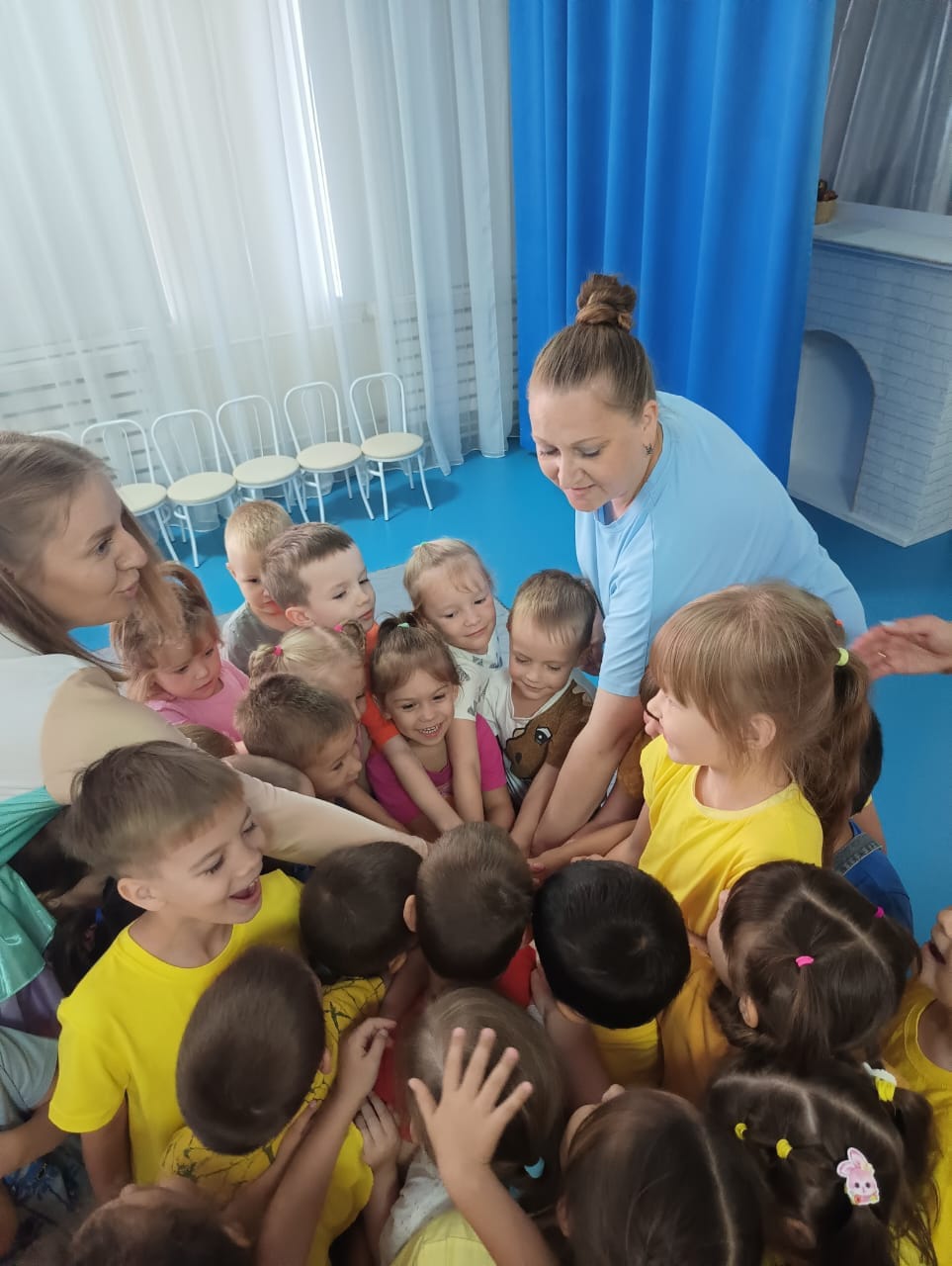 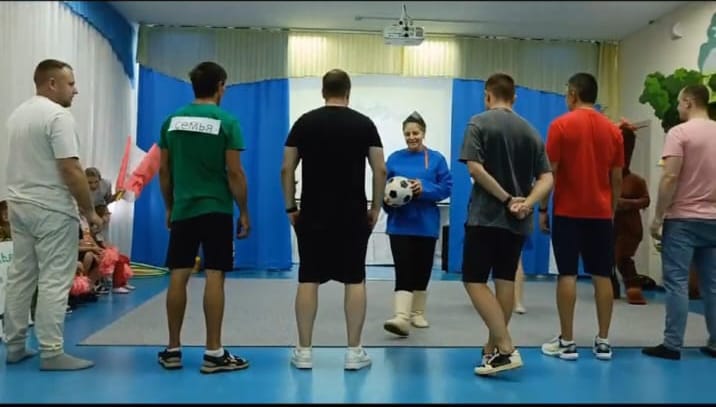 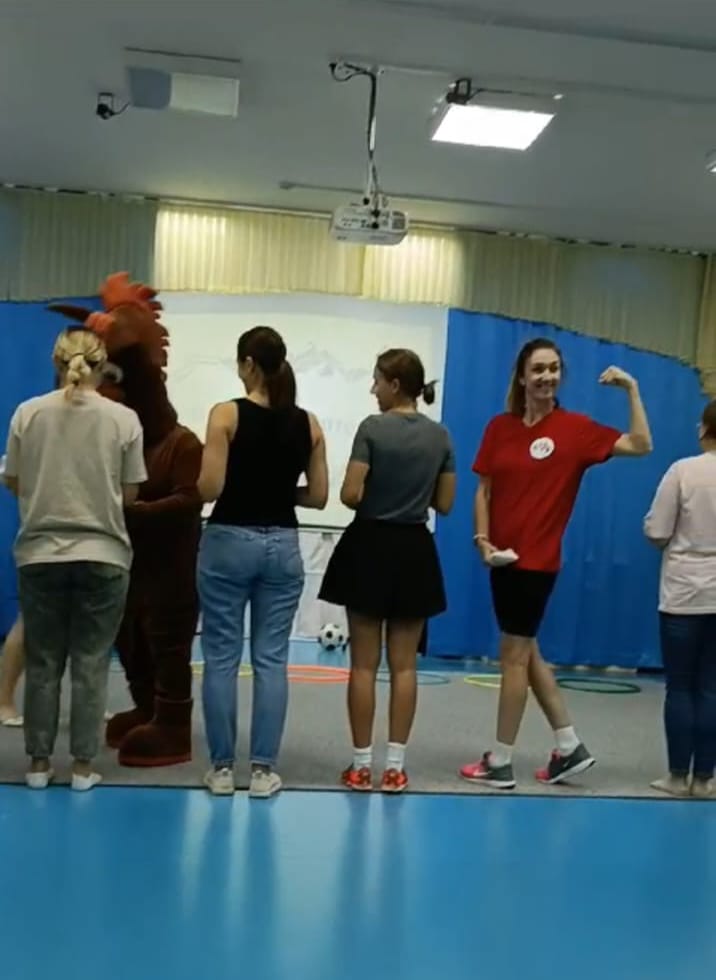 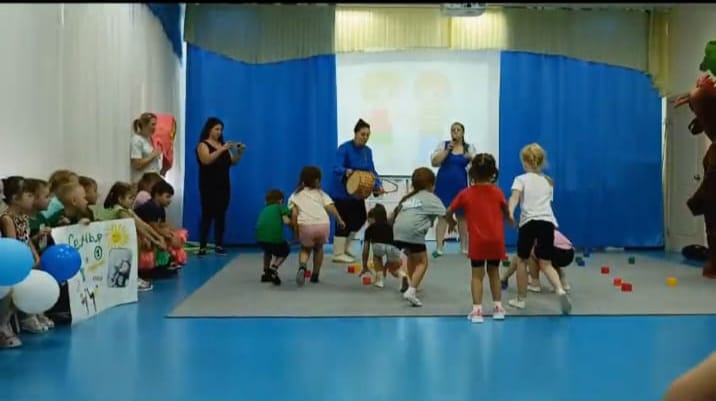 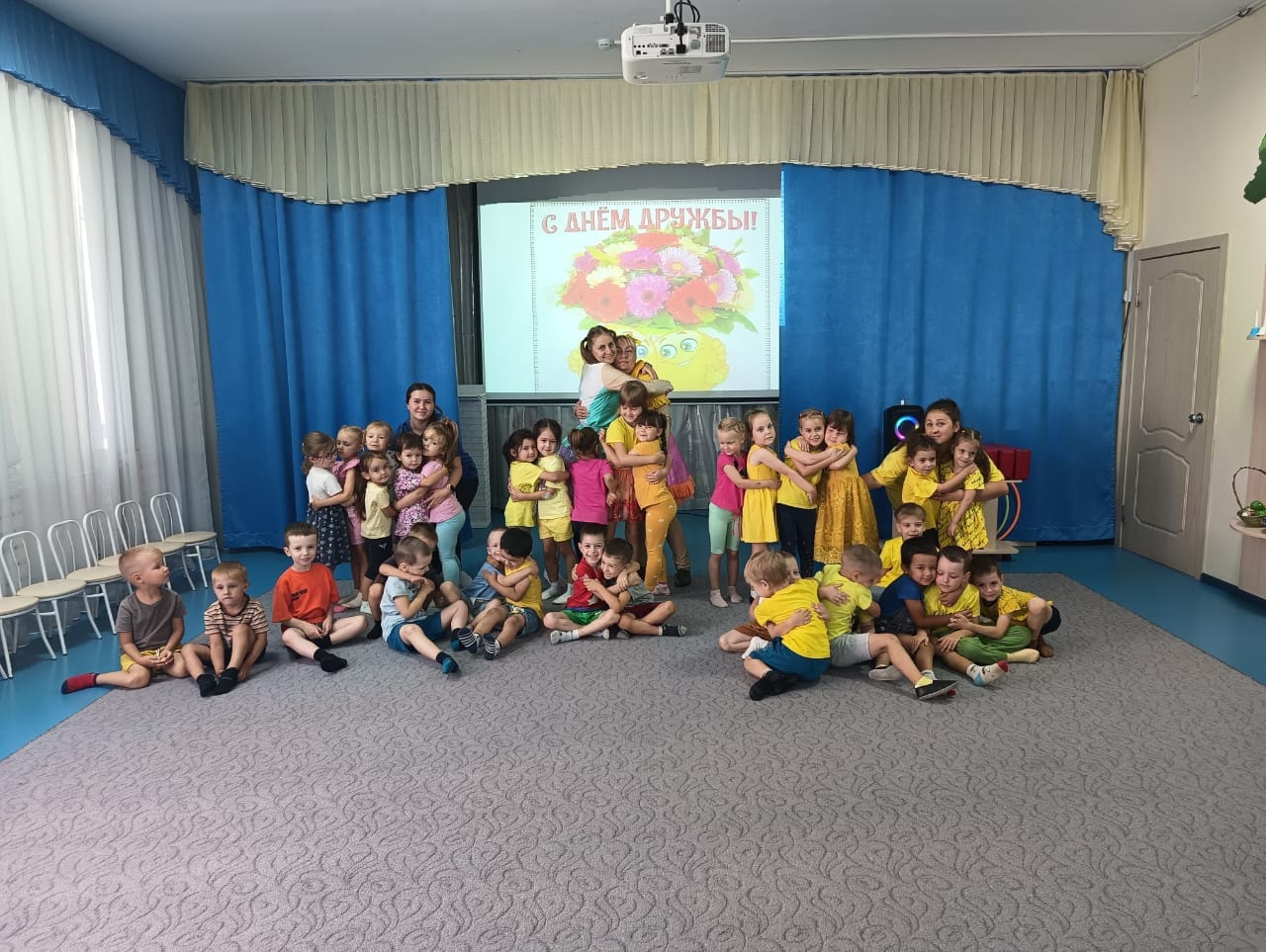 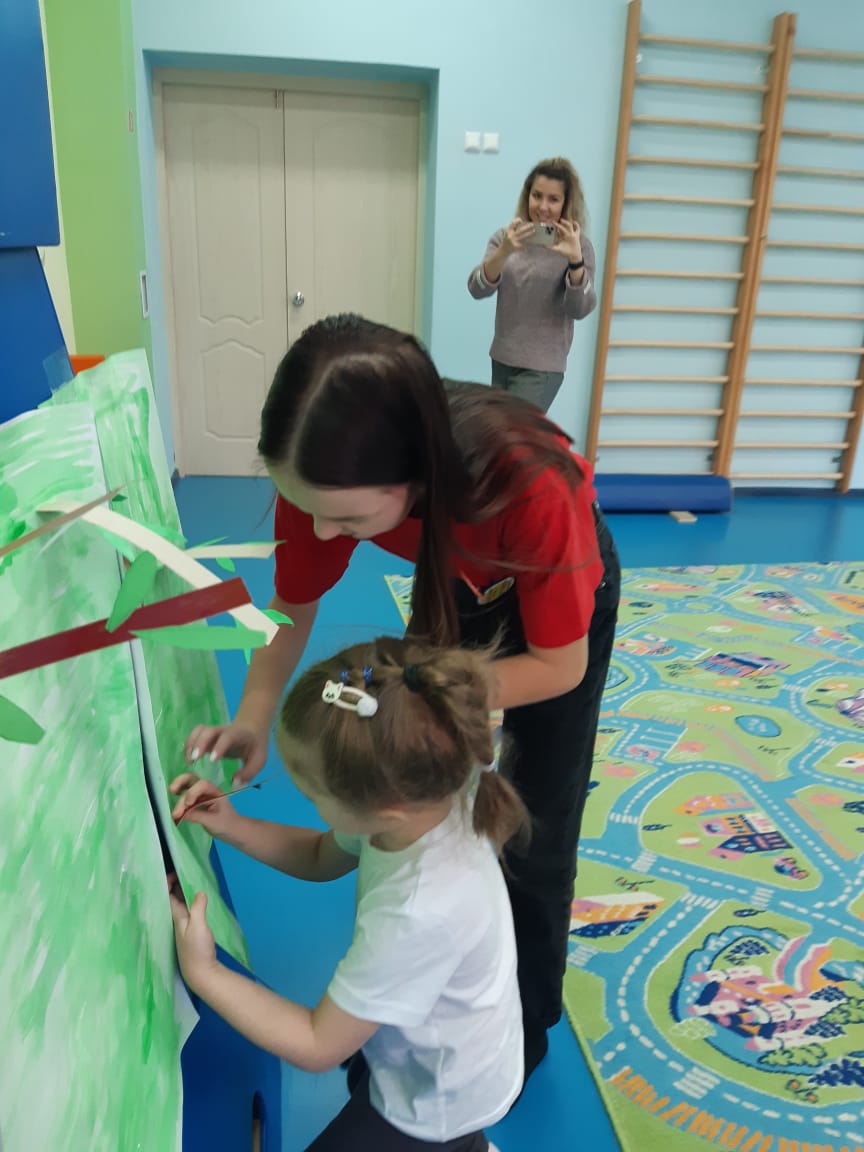 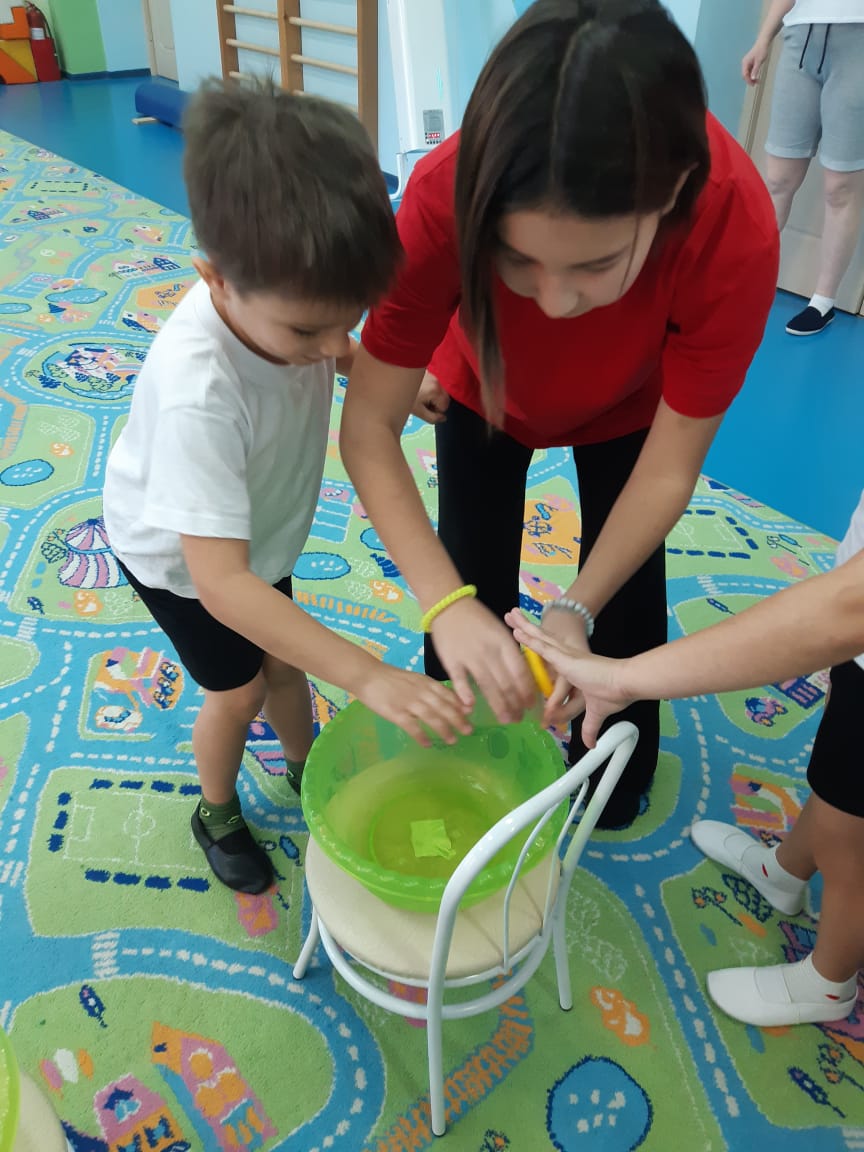 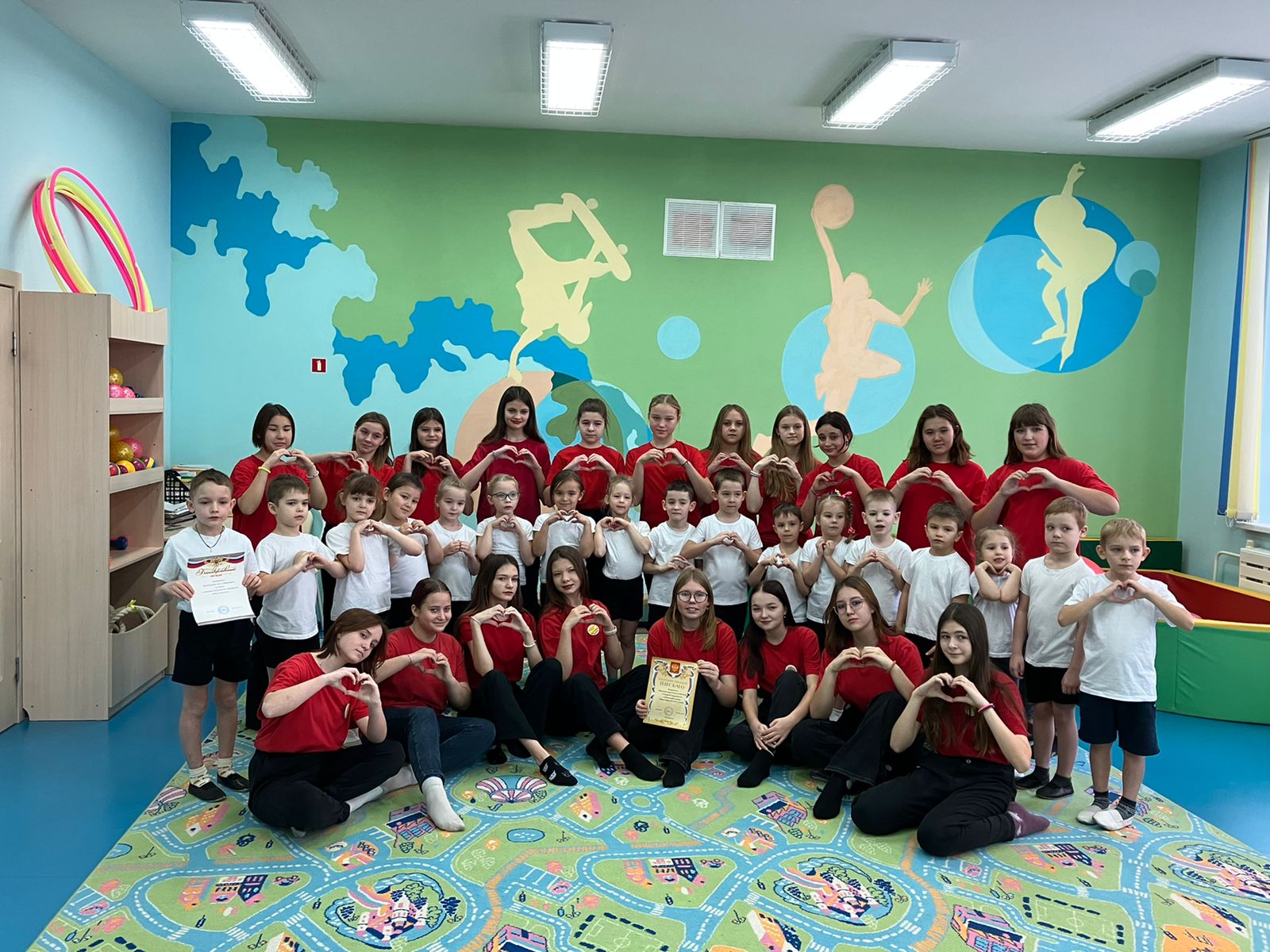 Спасибо за внимание!